Heading*
HEADING
*tagline
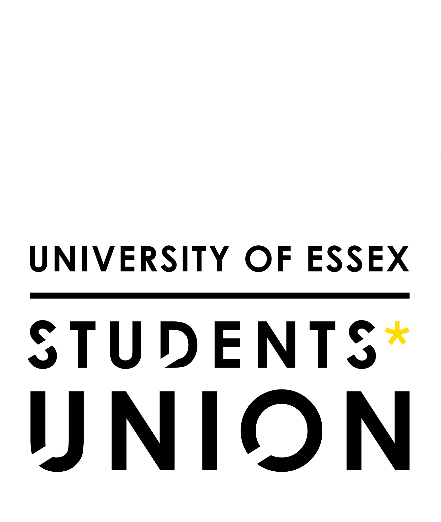 LIST
POINT ONE
POINT TWO
HEADING
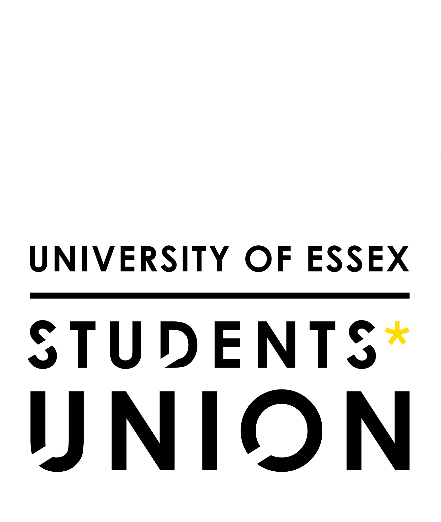 RIGHT PIC SLIDE
HEADING
ABOUT
[Speaker Notes: see a substantial increase in first time su engagement

have at least 25 individuals register interest to be trained to be group leaders for following year]
SUB
SUB
SUB
ITEMS
TEXT
TEXT
TEXT
HEADING
WELLBEING & COMMUNITY
12.8%
HEADING
BETTER EDUCATION
29.1%
FINANCE
7.7%
MORE STUFF
STUFF ABOUT STUFF
STUDENT EXPERIENCE
24.4%
FACILITIES & INFRASTRUCTURE
26.1%
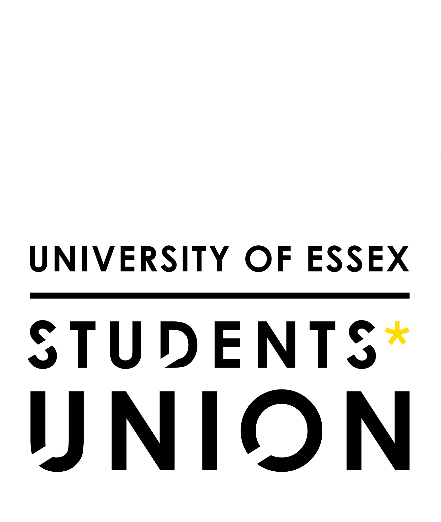 LEFT PIC SLIDE
HEADING
Points
ACTIONS
AREA 1
Point 1
HEADING
thank you
for LISTENING*
HEADING
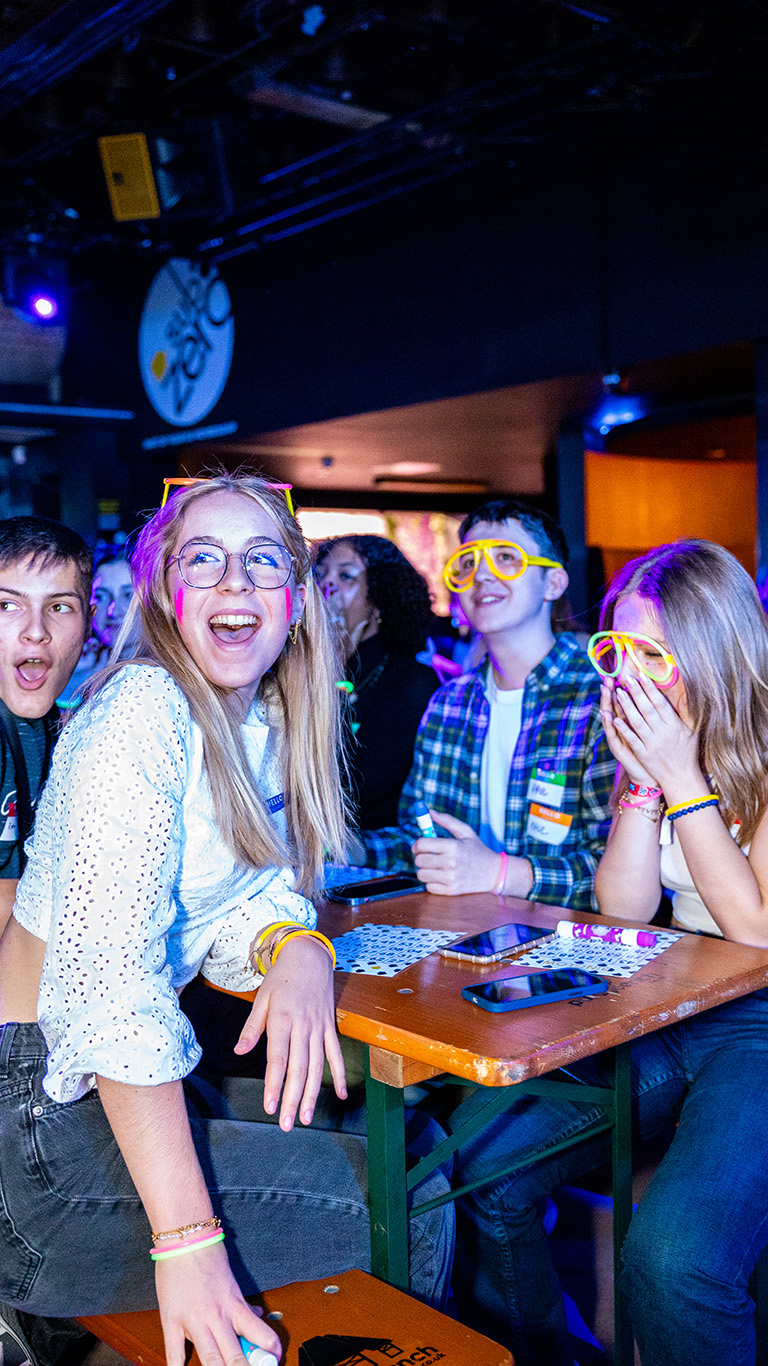 More info or contact
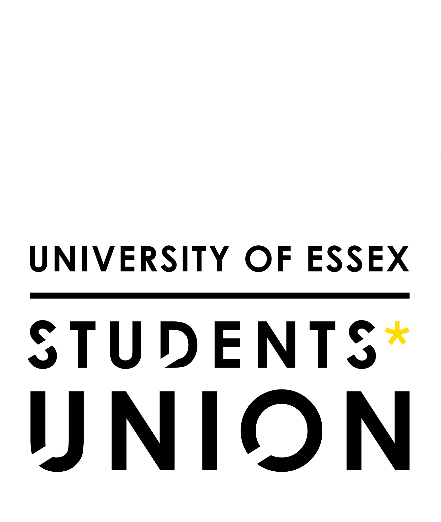 *tagline